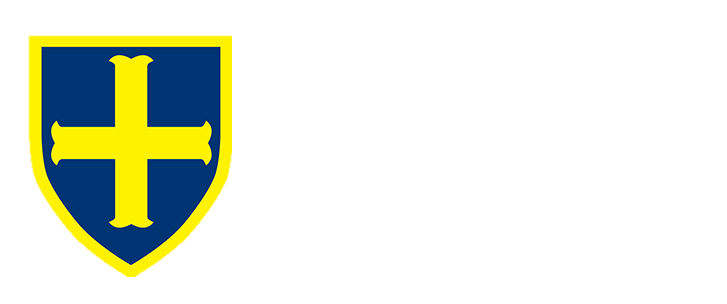 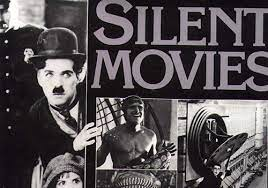 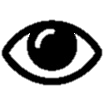 KEY KNOWLEDGE
The objective of this unit of work is to:
To be able to know and understand the basic conventions of The Silent Movie.
To be able to know and understand how to effectively warm-up the body and mind.
To be able to apply the convention to create a group Silent Movie Performance.
Homework:
Research facts about any one of the following: 

Laurel and Hardy

Charlie Chaplin

Buster Keaton

You can present this as a poster or a PowerPoint.
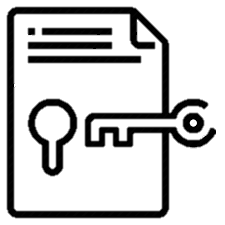 Year 7
DRAMA
Silent Movies
THE RULES OF MIME
Silent (No talking!)
Exaggerate facial expressions
Exaggerate gestures and movements
Keep the size of objects the same
Show the weight of objects
Make the shape of objects clear
Ensure objects stay where you put them and don’t “Disappear”. E.g. don’t walk through the table you’ve mimed!
CHALLENGE TASK 1
Design a series of placards that you may use in your performance assessment.





CHALLENGE TASK 2
Decide on a piece of music that could be playing in the background of your scene. It should match the atmosphere you are trying to create.
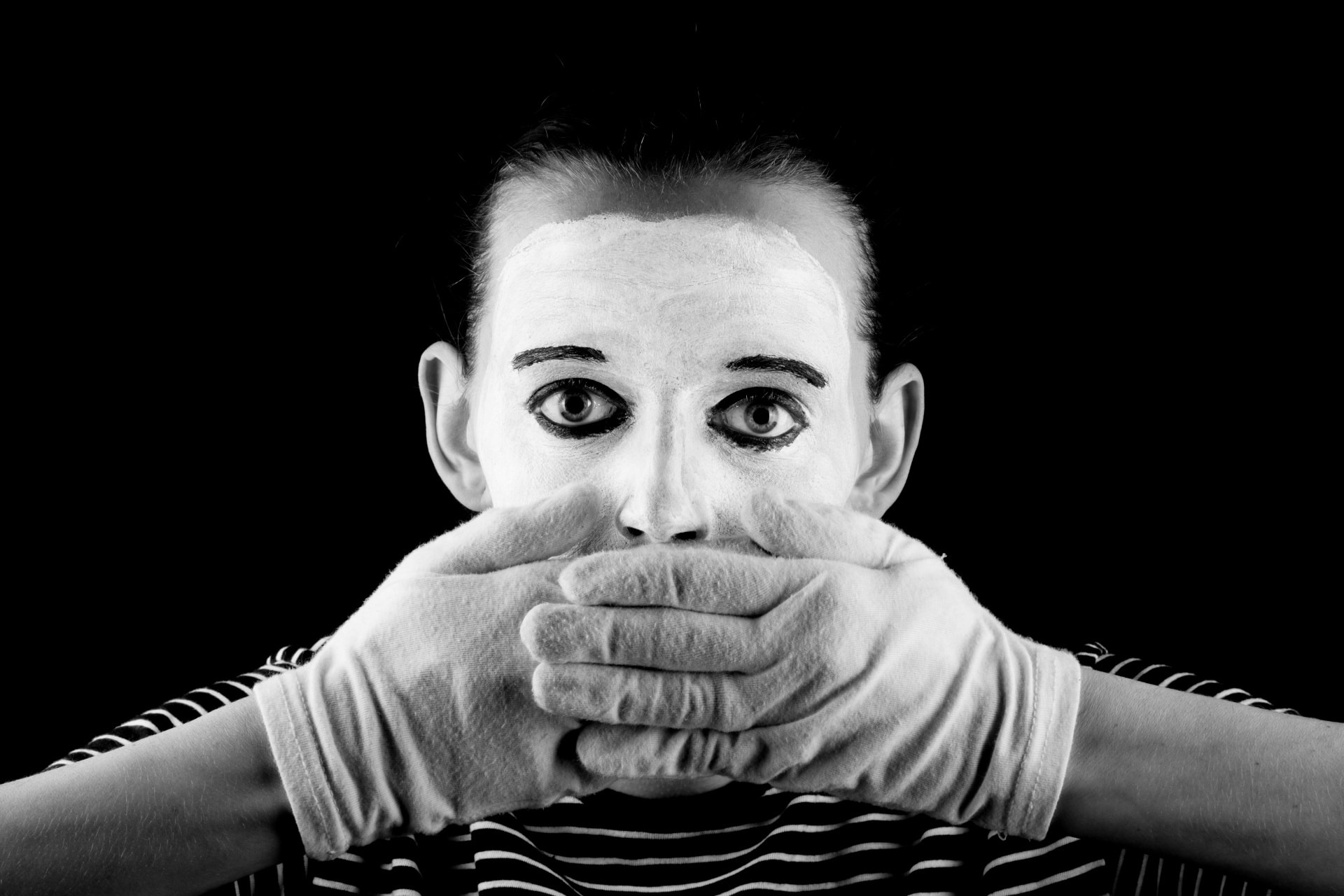 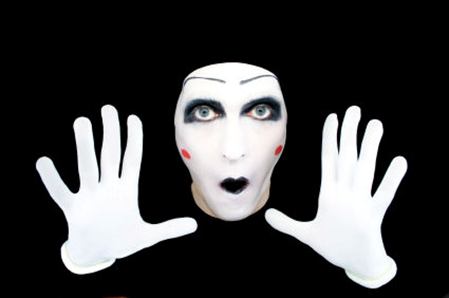 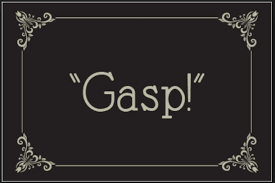 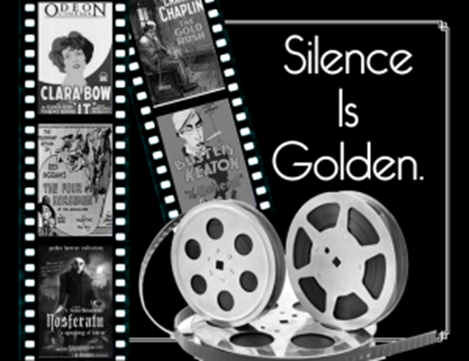 KEY VOCABULARY – Can you learn these spellings?
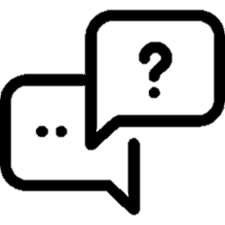 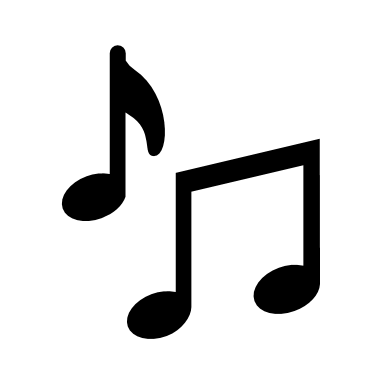